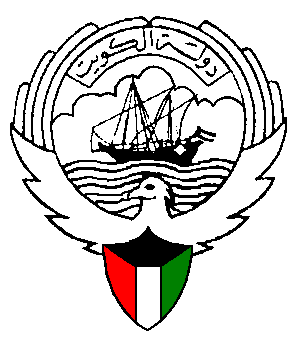 وزارة التربية
التوجيه الفني العام للرياضيات
مشروع مصادر التعلم
الصف الثاني عشر علمي
الوحدة الخامسة : التكامل :بند (  5 – 7)
منطقة الفروانية التعليمية – منطقة الجهراء التعليمية
( 5 – 7 )
التكامل المحدد
التكامل المحدد (  5 - 7)
كراسة التمارين ص 22
06/05/2021 09:50 م
تمرن (  5 - 7)
كراسة التمارين ص 22
06/05/2021 09:50 م
في التمارين من ( 1 – 10 ) أوجد : -
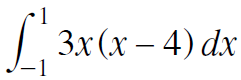 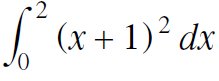 التكامل المحدد (  5 - 7)
كراسة التمارين ص 22
06/05/2021 09:50 م
في التمارين من ( 1 – 10 ) أوجد : -
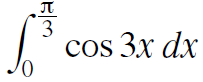 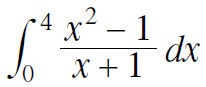 التكامل المحدد (  5 - 7)
كراسة التمارين ص 22
06/05/2021 09:50 م
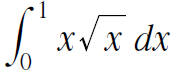 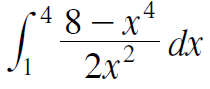 التكامل المحدد (  5 - 7)
كراسة التمارين ص 22
06/05/2021 09:50 م
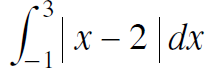 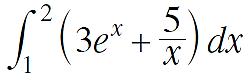 التكامل المحدد (  5 - 7)
كراسة التمارين ص 22
06/05/2021 09:50 م
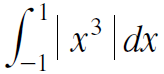 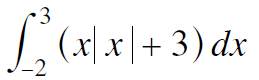 التكامل المحدد (  5 - 7)
كراسة التمارين ص 22
06/05/2021 09:50 م
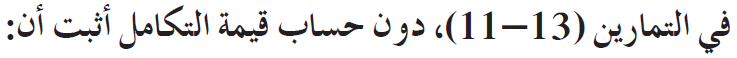 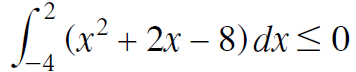 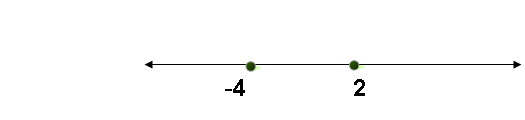 ++         ----         ++
التكامل المحدد (  5 - 7)
كراسة التمارين ص 22
06/05/2021 09:50 م
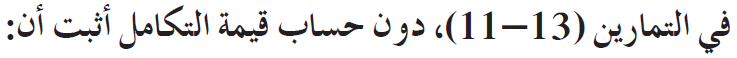 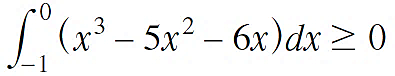 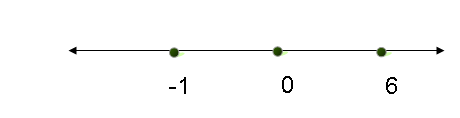 ++      ----         ++  -----
التكامل المحدد (  5 - 7)
كراسة التمارين ص 22
06/05/2021 09:50 م
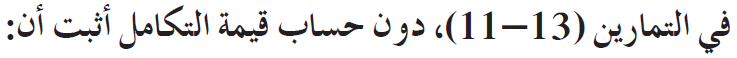 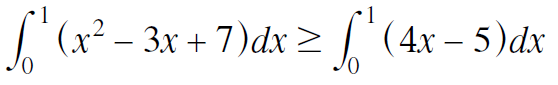 و هما دالتين متصلتين علي R
+++      ------           +++
التكامل المحدد (  5 - 7)
كراسة التمارين ص 22
06/05/2021 09:50 م
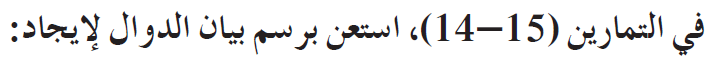 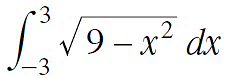 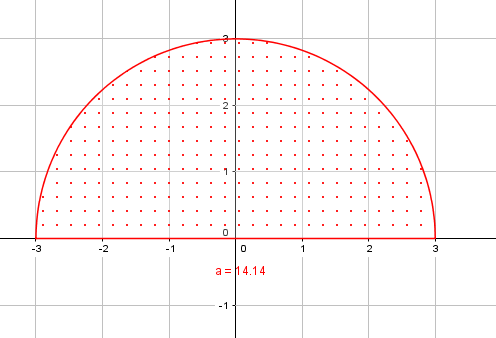 و هي معادلة دائرة  طول نصف قطرها 3
تمثل معادلة النصف العلوي من الدائرة
= 4.5 π
=14.137
التكامل المحدد (  5 - 7)
كراسة التمارين ص 22
06/05/2021 09:50 م
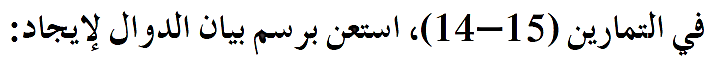 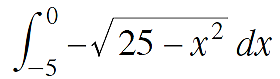 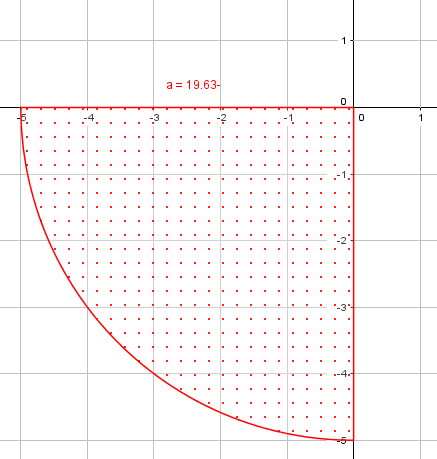 y2  + x2 = 25
و هي معادلة دائرة طول نصف قطرها 5 وحدات
تمثل معادلة النصف السفلي من الدائرة
= -6.25 π
=-19.634
التكامل المحدد (  5 - 7)
كراسة التمارين ص 22
06/05/2021 09:50 م
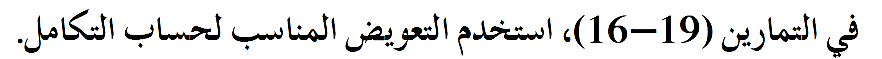 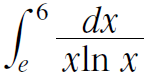 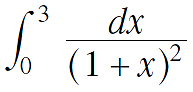 التكامل المحدد (  5 - 7)
كراسة التمارين ص 22
06/05/2021 09:50 م
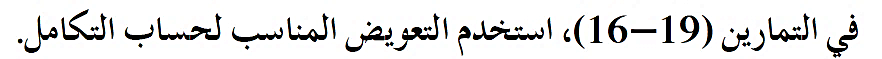 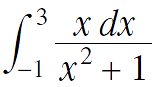 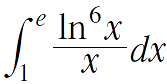 نفرض 
u  = x2 +1
du  = 2x
التكامل المحدد (  5 - 7)
كراسة التمارين ص 22
06/05/2021 09:50 م
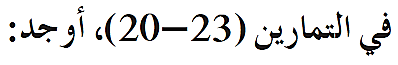 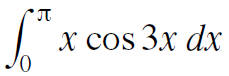 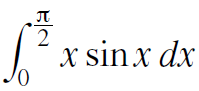 التكامل المحدد (  5 - 7)
كراسة التمارين ص 22
06/05/2021 09:50 م
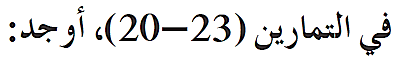 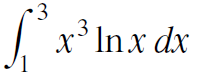 معلق
التكامل المحدد (  5 - 7)
كراسة التمارين ص 22
06/05/2021 09:50 م
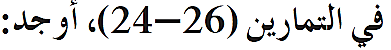 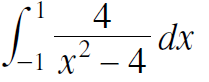 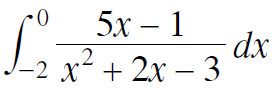 التكامل المحدد (  5 - 7)
كراسة التمارين ص 22
06/05/2021 09:50 م
تمارين موضوعية
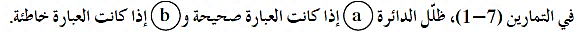 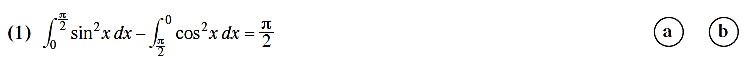 a
b
حاول مرة أخري
التكامل المحدد (  5 - 7)
كراسة التمارين ص 22
06/05/2021 09:50 م
تمارين موضوعية
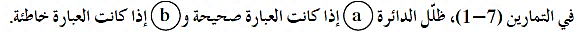 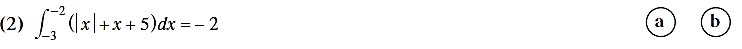 b
a
حاول مرة أخري
التكامل المحدد (  5 - 7)
كراسة التمارين ص 22
06/05/2021 09:50 م
تمارين موضوعية
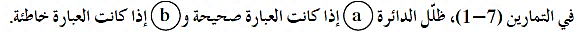 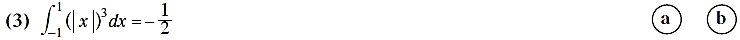 b
a
حاول مرة أخري
التكامل المحدد (  5 - 7)
كراسة التمارين ص 22
06/05/2021 09:50 م
تمارين موضوعية
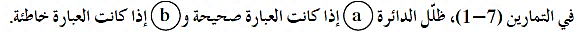 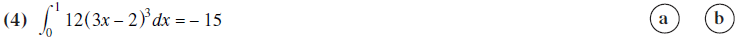 a
b
حاول مرة أخري
التكامل المحدد (  5 - 7)
كراسة التمارين ص 22
06/05/2021 09:50 م
تمارين موضوعية
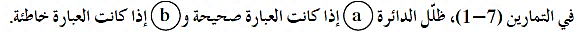 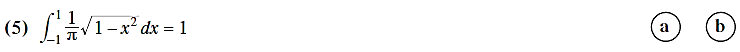 a
b
حاول مرة أخري
التكامل المحدد (  5 - 7)
كراسة التمارين ص 22
06/05/2021 09:50 م
تمارين موضوعية
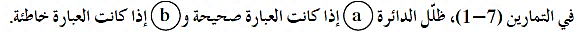 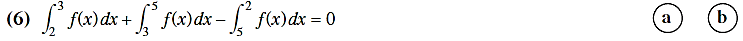 a
b
حاول مرة أخري
التكامل المحدد (  5 - 7)
كراسة التمارين ص 22
06/05/2021 09:50 م
تمارين موضوعية
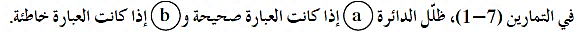 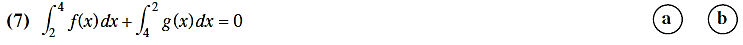 a
b
حاول مرة أخري
التكامل المحدد (  5 - 7)
كراسة التمارين ص 22
06/05/2021 09:50 م
ت: تمارين موضوعية
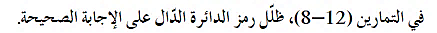 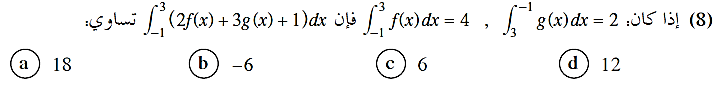 b
حاول مرة أخرى
حاول مرة أخرى
a
حاول مرة أخرى
c
d
التكامل المحدد (  5 - 7)
كراسة التمارين ص 22
06/05/2021 09:50 م
ت: تمارين موضوعية
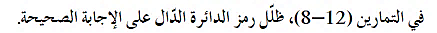 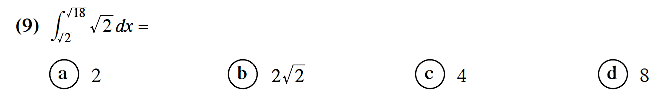 b
حاول مرة أخرى
حاول مرة أخرى
a
حاول مرة أخرى
c
d
التكامل المحدد (  5 - 7)
كراسة التمارين ص 22
06/05/2021 09:50 م
ت: تمارين موضوعية
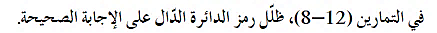 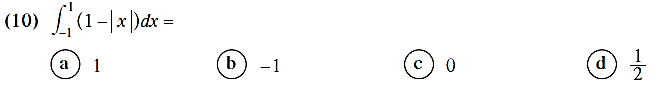 b
a
حاول مرة أخرى
حاول مرة أخرى
حاول مرة أخرى
c
d
التكامل المحدد (  5 - 7)
كراسة التمارين ص 22
06/05/2021 09:50 م
ت: تمارين موضوعية
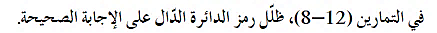 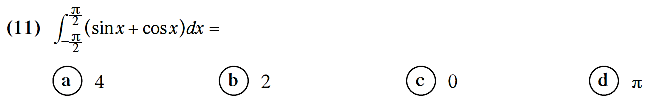 a
b
حاول مرة أخرى
d
c
حاول مرة أخرى
حاول مرة أخرى
التكامل المحدد (  5 - 7)
كراسة التمارين ص 22
06/05/2021 09:50 م
ت: تمارين موضوعية
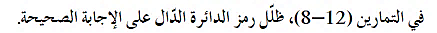 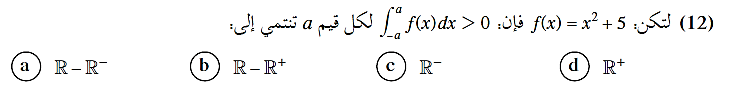 b
حاول مرة أخرى
a
حاول مرة أخرى
c
حاول مرة أخرى
d
التكامل المحدد (  5 - 7)
كراسة التمارين ص 22
06/05/2021 09:50 م
ت: تمارين موضوعية
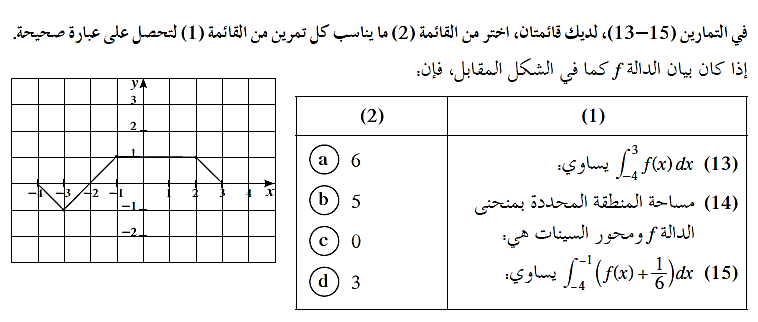 13
b
حاول مرة أخرى
a
حاول مرة أخرى
c
حاول مرة أخرى
d
التكامل المحدد (  5 - 7)
كراسة التمارين ص 22
06/05/2021 09:50 م
ت: تمارين موضوعية
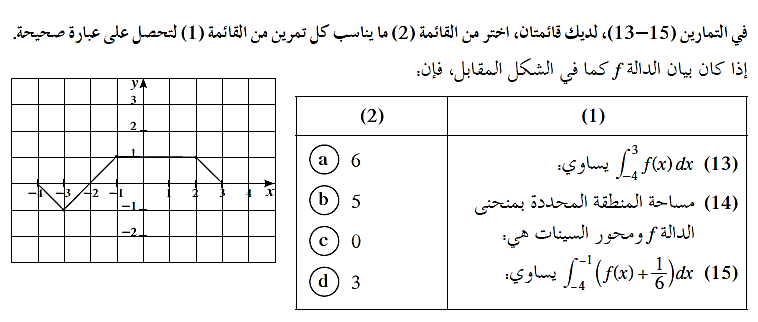 a
b
حاول مرة أخرى
14
d
c
حاول مرة أخرى
حاول مرة أخرى
التكامل المحدد (  5 - 7)
كراسة التمارين ص 22
06/05/2021 09:50 م
ت: تمارين موضوعية
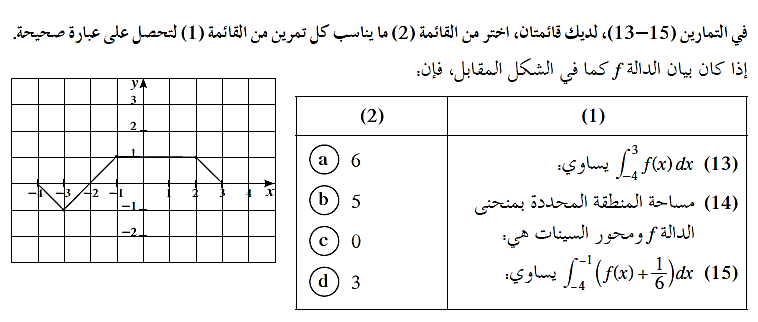 15
b
حاول مرة أخرى
حاول مرة أخرى
a
حاول مرة أخرى
c
d